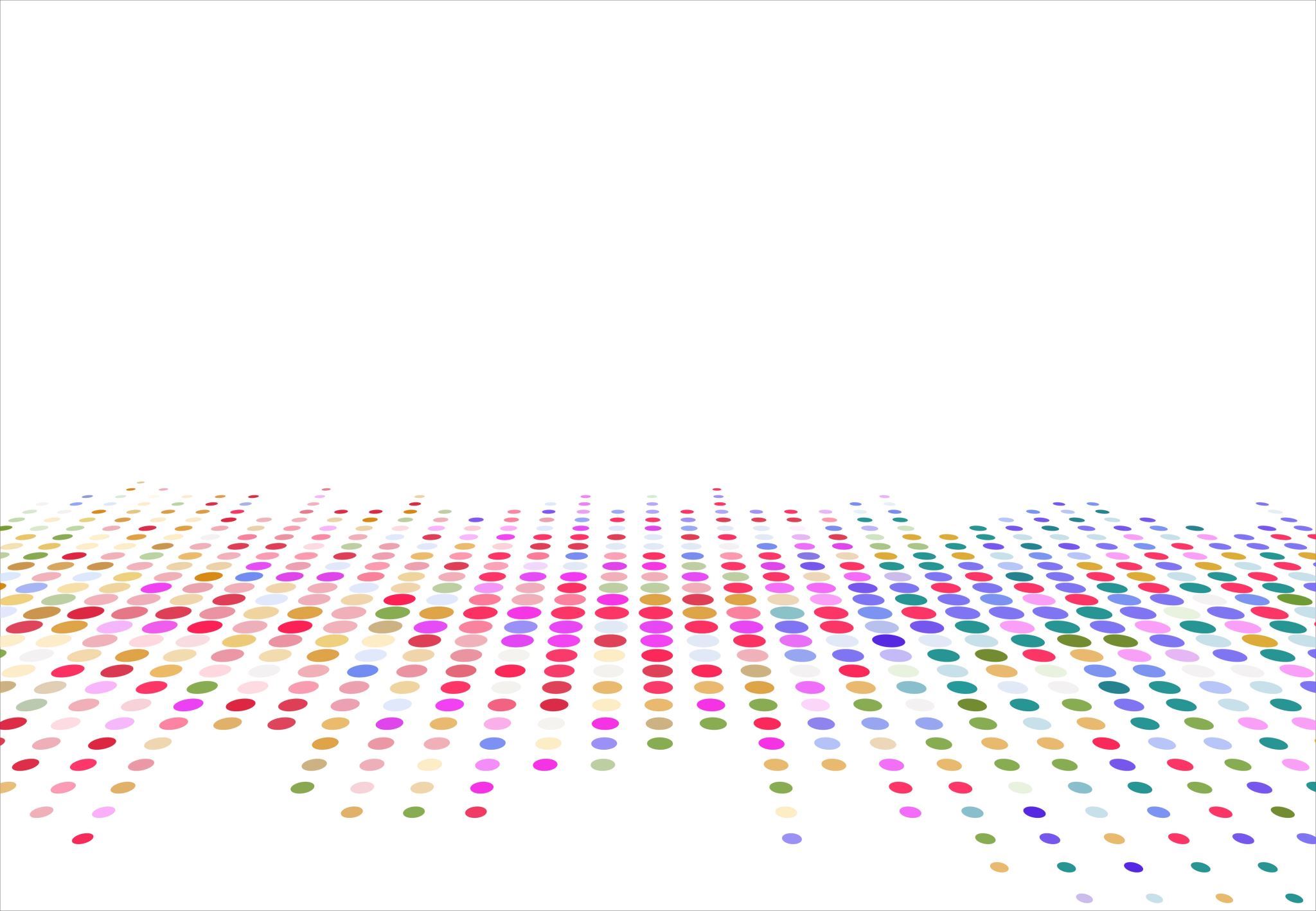 Вікно повідомлення
Вікно повідомлень
У мові Python  можна створити вікна повідомлень кількох видів. Для цього призначено команди:
showinfo(“текст у рядку заголовка“, ”текст повідомлення“) (англ. show info – показувати інформацію) – створення інформаційного вікна зі значком               і текстовим повідомленням

showwarning (“текст у рядку заголовка“, ”текст повідомлення“) (англ. warning – увага) – створення вікна попередження зі значком             і текстом попередження

showerror (“текст у рядку заголовка“, ”текст повідомлення“) (англ. error – помилка) – створення вікна оповіщення про помилку зі значком
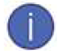 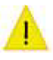 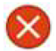 Вікно повідомлень
Для відкриття вікна повідомлення із заданим текстом заголовка й виведення в ньому заданого тексту повідомлення потрібно імпортувати до проєкту модуль tkinter.messagebox і використати команду відповідно до призначення вікна.

Наприклад, потрібно під час натискання будь-якої клавіші на клавіатурі відкрити вікно повідомлень з текстом у рядку заголовка Події та текстом повідомлення Я використовую вікно повідомлень.
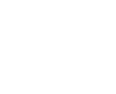 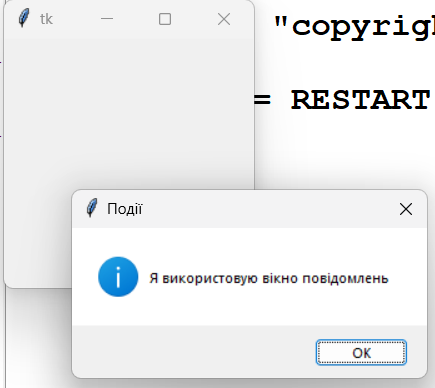 from tkinter import*
from tkinter.messagebox import*
def keypress(event):
    showinfo("Події", "Я використовую вікно повідомлення")
root=Tk()
root.bind("<KeyPress>",keypress)
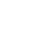 Задача 5 с. 172
Створіть проєкт, у якому в результаті настання події DblClick для вікна зміниться колір фону вікна на вибраний вами, текст заголовка на вибраний вами і збільшиться на 200 пікселів відступ верхньої межі вікна від верхньої межі екрана.

from tkinter import*
def dblclick(event):
    root["bg"]="fuchsia"
    root.title("Freedom")
    a=root.winfo_y()+200
    b=root.winfo_x()
    c=root.winfo_width()
    d=root.winfo_height()
    root.geometry("{}x{}+{}+{}".format(c,d,b,a))
root=Tk()
root.bind("<Double-1>",dblclick)
Задача
Створіть проєкт, у якому в результаті настання події Click зміняться розміри вікна, колір фону і збільшиться на 100 пікселів відступ його лівої межі від лівої межі екрана.

from tkinter import*
def click(event):
    root["bg"]="fuchsia"
    a=root.winfo_y()
    b=root.winfo_x()+100
    c=root.winfo_width()+250
    d=root.winfo_height()+150
    root.geometry("{}x{}+{}+{}".format(c,d,b,a))
root=Tk()
root.bind("<1>",click)